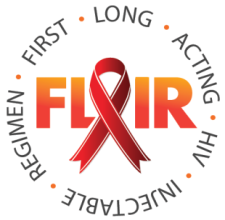 LONG-ACTING CABOTEGRAVIR + RILPIVIRINE FOR HIV MAINTENANCE: FLAIR WEEK 48 RESULTS
Chloe Orkin,1 Keikawus Arasteh,2 Miguel Górgolas Hernández-Mora,3 Vadim Pokrovsky,4 Edgar T. Overton,5 Pierre-Marie Girard,6 Shinichi Oka,7 Ronald D’Amico,8 David Dorey,9 Sandy Griffith,8 David A Margolis,8 Peter Williams,10 Wim Parys,10 William R Spreen8
1Queen Mary University, London, United Kingdom; 2EPIMED GmbH, Berlin, Germany; 3 Hospital Universitario Fundación Jiménez Díaz, Madrid, Spain; 4Central Institute of Epidemiology, Moscow, Russian Federation; 5University of Alabama at Birmingham, Birmingham, AL, United States; 6Hôpital Saint Antoine, Paris, France; 7National Center for Global Health and Medicine, Tokyo, Japan; 8ViiV Healthcare, Research Triangle Park, NC, United States; 9GlaxoSmithKline, Mississauga, Ontario, Canada; 10Janssen Research and Development, Beerse, Belgium
FLAIR Background
Approved therapies for HIV now include once-daily oral regimens containing 2 or 3 antiretrovirals
Despite the success of daily oral therapy, considerable interest exists in LA treatment options
Cabotegravir (CAB) is an HIV-1 integrase strand transfer inhibitor
Oral 30 mg tablet: t½ ≈ 40 hours
Long-acting IM injection, 200 mg/mL: t½ ≈ 40 days
Rilpivirine (RPV) is an HIV-1 non-nucleoside reverse transcriptase inhibitor
Oral 25 mg tablet: t½ ≈ 50 hours
Long-acting IM injection, 300 mg/mL: t½ ≈ 90 days 
LATTE-2: CAB LA + RPV LA given every 4 or 8 weeks maintained HIV-1 RNA <50 c/mL for >3 years1
Two pivotal phase 3 studies (ATLAS2 and FLAIR) have reached their primary endpoints at 48 weeks
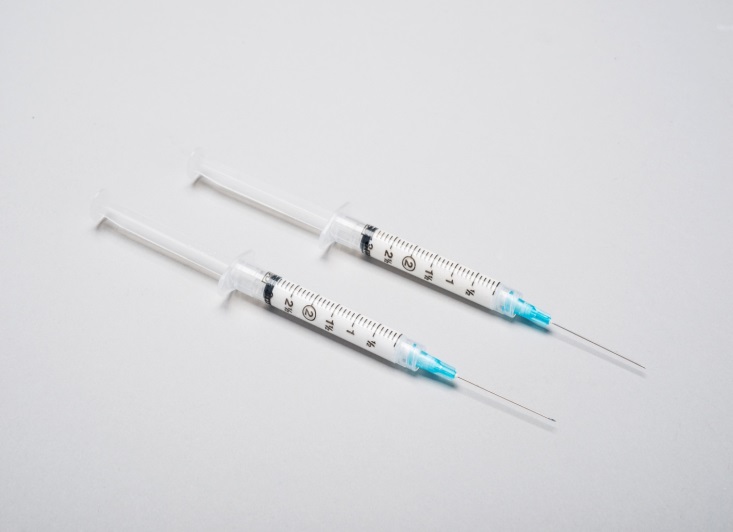 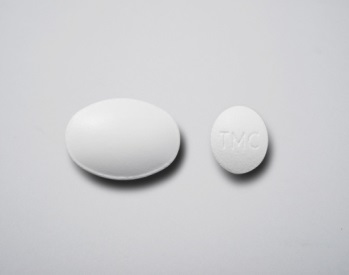 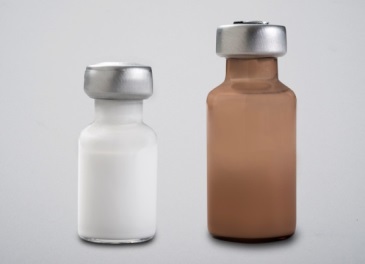 CAB, cabotegravir; IM, intramuscular; LA, long-acting; RPV, rilpivirine; t½, half-life.
1. Margolis D, et al. HIV Glasgow 2018; UK. Poster 118; 2. Swindells S, et al. CROI 2019; Seattle, WA, Abstract 1475.
Orkin C, et al. CROI 2019; Seattle, WA. Abstract 3947.
FLAIR Study Design: Randomized, Multicenter, International, Open-Label, Noninferiority Study in ART-Naïve Adults (Ongoing)
Screening 
Phase
Induction 
Phase
Maintenance Phase
Extension Phase
N=629
DTG/ABC/3TC single-tablet regimen for 20 weeks†
N=809
ART-naïve
HIV-1 RNA ≥1000Any CD4 count
HBsAg-negative
NNRTI RAMs excluded*
DTG/ABC/3TC 
Oral daily n=283
Oral CAB+ RPV n=283
Extension
CAB LA (400 mg) + RPV LA (600 mg)‡ 
IM monthly n=278
Study Week
−4
100
−20
4§
96
48
Day 1
Confirm HIV-1 RNA<50 copies/mL
Randomization (1:1)
Primary Endpoint
3TC, lamivudine; ABC, abacavir; ART, antiretroviral therapy; CAB, cabotegravir; DTG, dolutegravir; IM, intramuscular; HBsAg, hepatitis B surface antigen; LA, long-acting; NNRTI, non-nucleoside reverse transcriptase inhibitor; NRTI, nucleoside reverse transcriptase inhibitor; RAM, resistance-associated mutation; RPV, rilpivirine.
*NNRTI RAMS but not K103N were exclusionary; †DTG plus 2 alternative non-ABC NRTIs was permitted if participant was intolerant or HLA-B*5701-positive (n=30 as last regimen during induction: n=2 discontinued during induction, n=14 randomized to CAB LA + RPV LA, n=14 randomized to DTG/ABC/3TC arm and continued on DTG plus 2 alternative non-ABC NRTIs in Maintenance Phase); ‡Participants who withdraw/complete CAB LA + RPV LA enter 52-week long-term follow-up; §Participants received initial loading doses of CAB LA 600 mg and RPV LA 900 mg at Week 4. Beginning Week 8, participants received CAB LA 400 mg + RPV LA 600 mg injections every 4 weeks.
Orkin C, et al. CROI 2019; Seattle, WA. Abstract 3947.
FLAIR Objectives and Endpoints
Objective
Establish noninferior antiviral activity of monthly IM CAB LA + RPV LA vs continuing DTG/ABC/3TC 
Primary endpoint 
Proportion of participants with HIV-1 RNA ≥50 copies/mL at Week 48 using the FDA Snapshot algorithm
6% noninferiority margin on difference between groups
Selected secondary endpoints
HIV-1 RNA <50 copies/mL at Week 48 (Snapshot)*
Safety and tolerability
Selected exploratory endpoint
Participant-reported preferences of the LA regimen§
3TC, lamivudine; ABC, abacavir; CAB, cabotegravir; CVF, confirmed virologic failure; DTG, dolutegravir; FDA, Food and Drug Administration; IM, intramuscular; LA, long-acting; RPV, rilpivirine. 
*Predefined key secondary endpoint; †Defined as 2 consecutive HIV-1 RNA measurements ≥200 copies/mL; ‡HIVTSQc, HIV Treatment Satisfaction Questionnaire (Change version); §Single-item question for participant-reported preference on the LA and daily oral regimen.
Orkin C, et al. CROI 2019; Seattle, WA. Abstract 3947.
FLAIR Baseline* Characteristics: ITT-E Population
3TC, lamivudine; ABC, abacavir; CAB, cabotegravir; DTG, dolutegravir; HCV, hepatitis C virus; IQR, interquartile range; ITT-E, intention-to-treat exposed; LA, long-acting; RPV, rilpivirine. *Baseline was Week −20 .
Orkin C, et al. CROI 2019; Seattle, WA. Abstract 3947.
FLAIR Virologic Snapshot Outcomes at Week 48 for ITT-E:Noninferiority Achieved for Primary and Secondary Endpoints
Virologic Outcomes
Adjusted Treatment Difference (95% CI)*
DTG/ABC/3TC
CAB LA + RPV LA
Primary endpoint:
LA noninferior to DTG/ABC/3TC (≥50 c/mL) at Week 48
-0.4
-2.8
2.1
6% NImargin
Difference (%)
Virologic nonresponse (≥50 c/mL)
3TC, lamivudine; ABC, abacavir; CAB, cabotegravir; CI, confidence interval; DTG, dolutegravir; ITT-E, intention-to-treat exposed; LA, long-acting; NI, noninferiority; RPV, rilpivirine. 
*Adjusted for sex and baseline HIV-1 RNA (< vs ≥100,000 c/mL).
Orkin C, et al. CROI 2019; Seattle, WA. Abstract 3947.
FLAIR Virologic Snapshot Outcomes at Week 48 for ITT-E:Noninferiority Achieved for Primary and Secondary Endpoints
Virologic Outcomes
Adjusted Treatment Difference (95% CI)*
CAB LA + RPV LA
DTG/ABC/3TC
Primary endpoint:
LA noninferior to DTG/ABC/3TC (≥50 c/mL) at Week 48
-0.4
DTG/ABC/3TC
CAB LA + RPV LA
-2.8
2.1
6% NImargin
0.4
Difference (%)
Key secondary endpoint: 
LA noninferior to DTG/ABC/3TC (<50 c/mL) at Week 48
-3.7
4.5
Virologic success (<50 c/mL)
No virologic data
Virologic nonresponse (≥50 c/mL)
-10% NI
margin
Difference (%)
3TC, lamivudine; ABC, abacavir; CAB, cabotegravir; CI, confidence interval; DTG, dolutegravir; ITT-E, intention-to-treat exposed; LA, long-acting; NI, noninferiority; RPV, rilpivirine. 
*Adjusted for sex and baseline HIV-1 RNA (< vs ≥100,000 c/mL).
Orkin C, et al. CROI 2019; Seattle, WA. Abstract 3947.
FLAIR Snapshot Outcomes at Week 48 for ITT-E
3TC, lamivudine; ABC, abacavir; AE, adverse event; CAB, cabotegravir; DTG, dolutegravir; ITT-E, intention-to-treat exposed; LA, long-acting; RPV, rilpivirine. 
*Relocation (1), lost to follow-up (1); †LA arm: hepatitis A (1), acute hepatitis B (1), acute hepatitis C (1), transaminases increase (1), hepatitis A/secondary syphilis (1), injection site pain (1), injection site pain/discomfort/diarrhea/vomiting (1), adenocarcinoma of colon (1). DTG/ABC/3TC arm: renal failure (1), suicide attempt (1); ‡ LA arm: Tolerability of injections (1), incarceration (1), lost to follow up (2). DTG/ABC/3TC arm: frequency of visits (participant decision [4]), noncompliance with study treatment and protocol procedures (2), relocation (1), participant decision to stop treatment (1), late to attend visits (1), lost to follow up (1).
Orkin C, et al. CROI 2019; Seattle, WA. Abstract 3947.
FLAIR Confirmed Virologic Failures: CAB LA + RPV LA Arm
Plasma CAB and RPV concentrations at the time of failure were below the population means but within the range for the large majority of individuals who maintained virologic suppression
One additional participant had oral CAB/RPV dosing interrupted due to a false-positive pregnancy test and upon re-initiation of oral therapy had suspected VF that was confirmed
Three participants in the DTG/ABC/3TC arm had CVF at Weeks 8, 12, and 16, respectively; no drug resistance mutations were selected
3TC, lamivudine; ABC, abacavir; CAB, cabotegravir; CVF, confirmed virologic failure; DTG, dolutegravir; INSTI, integrase strand transfer inhibitor; LA, long-acting; NNRTI, non-nucleoside reverse transcriptase inhibitor; RAM, resistance-associated mutation; RPV, rilpivirine; SVF, suspected virologic failure; VF, virologic failure. *L74I is not considered an INSTI RAM by IAS-US guidelines and has no impact on CAB activity; †Monogram biological /clinical cutoffs are: RPV=2.0, CAB=2.5, and DTG=4.0.
Orkin C, et al. CROI 2019; Seattle, WA. Abstract 3947.
FLAIR Plasma CAB and RPV Trough Concentrations by Visit Following CAB LA and RPV LA
Plasma concentrations after IM CAB and RPV were comparable with those during efficacious oral regimens
10
100
Plasma CAB (μg/mL)
Plasma RPV (ng/mL)
1
CAB (n=278)
RPV (n=278)
PA-IC90 (0.166 µg/mL)
PA-IC90 (12 ng/mL)
10
0.1
4
4
8
8
12
12
16
16
20
20
24
24
28
28
32
32
36
36
40
40
44
44
48
48
Visit (Week)
Visit (Week)
CAB, cabotegravir; IM, intramuscular; LA, long-acting; PA, protein-adjusted; RPV, rilpivirine. 
Median (5th, 95th percentile) concentration–time data for CAB (left) and RPV (right) following monthly LA administration.
Orkin C, et al. CROI 2019; Seattle, WA. Abstract 3947.
FLAIR Adverse Events (Excluding ISRs)
74/79 (94%) CAB LA + RPV LA participants had drug-related AEs at maximum grade 1 or 2
One drug-related SAE on CAB LA + RPV LA (right knee monoarthritis). None in DTG/ABC/3TC arm
No cases of drug hypersensitivity or drug-induced liver injury observed
3TC, lamivudine; ABC, abacavir; AE, adverse event; CAB, cabotegravir; DTG, dolutegravir; ISR, injection site reaction; LA, long-acting; RPV, rilpivirine; SAE, serious AE.
*Events leading to withdrawal included: CAB LA + RPV LA arm: acute hepatitis A (1), hepatitis B (2), hepatitis C (1), acute hepatitis A/secondary syphilis (1), injection site pain (1), injection site pain/general discomfort/diarrhea/vomiting (1), increased transaminases (1), and adenocarcinoma of colon (1); DTG/ABC/3TC arm: fatigue/nausea/dizziness (1), amnesia/disturbance in attention/dysarthria (1), suicide attempt (1), and renal failure (1).
Orkin C, et al. CROI 2019; Seattle, WA. Abstract 3947.
FLAIR Injection Site Reactions
ISR Incidence by Week
The majority (99%, 2189/2203) of ISRs were grade 1–2 and most (88%) resolved within ≤7 days
CAB, cabotegravir; IM, intramuscular; ISR, injection site reaction; LA, long-acting; RPV, rilpivirine.
Bars represent incidence of onset ISRs relative to the most recent IM injection visit.*Table shows data up to Week 72; †No events worse than grade 3 were reported; ‡ISR leading to withdrawal: 2 due to ISR pain. Two additional participants withdrew due to injection intolerability.
Orkin C, et al. CROI 2019; Seattle, WA. Abstract 3947.
FLAIR: High Participant Satisfaction (HIVTSQc) and Preference for Injectable Therapy
33
-33
Improvement
0
HIVTSQc Mean Total Score*
Difference (95% CI)
4.1 (2.8–5.5), p<0.001
Change in satisfaction with current treatment vs induction phase treatment was significantly higher for LA vs DTG/ABC/3TC
HIVTSQs exhibited a ceiling effect, with very high baseline satisfaction scores in both groups (data not shown)†
Patient Preference Survey
Single-item question on participants’ preference at Week 48: 
ITT-E population: 91% (257/283) preferred LA; 1% (2/283) preferred daily oral therapy 
Responding participants: 99% (257/259) preferred the LA regimen over previous oral therapy
3TC, lamivudine; ABC, abacavir; CAB, cabotegravir; CI, confidence interval; DTG, dolutegravir; HIVTSQc, HIV Treatment Satisfaction Questionnaire (change version); HIVTSQs, HIV Treatment Satisfaction Questionnaire (status version); ITT-E, intention-to-treat exposed; LA, long-acting; RPV, rilpivirine; SE, standard error.
*Adjusted for baseline HIV-1 RNA (< vs ≥100,000 c/mL), sex, age, and race, ± SE. Based on observed dataset of participants who completed the questionnaire at Week 48 or early withdrawal; †Maintenance (Day 1) HIVTSQs baseline mean score comparable between both arms with the same mean value of 59 out of 66 points.
Orkin C, et al. CROI 2019; Seattle, WA. Abstract 3947.
FLAIR Conclusions
Monthly CAB LA + RPV LA was noninferior to continued oral DTG/ABC/3TC at Week 48 for maintaining suppression of HIV-1
Low confirmed virologic failure rate across both treatment arms: 1.4% vs 1.1%
Three participants on CAB LA + RPV LA had treatment-emergent resistance for NNRTI and INSTI at CVF. All harbored HIV-1 subtype A1, warranting further investigation
Injection site reactions in the LA arm were common but mainly grade 1 or 2, with few associated discontinuations
Highly positive treatment satisfaction and preference outcomes with LA regimen
Overall, these results support the therapeutic potential of monthly CAB LA + RPV LA for maintenance after oral induction in previously ART-naïve individuals
3TC, lamivudine; ABC, abacavir; ART, antiretroviral therapy; CAB, cabotegravir; CVF, confirmed virologic failure; DTG, dolutegravir; INSTI, integrase strand transfer inhibitor; LA, long-acting; NNRTI, non-nucleoside reverse transcriptase inhibitor; RPV, rilpivirine.
Orkin C, et al. CROI 2019; Seattle, WA. Abstract 3947.
Acknowledgments
We thank everyone who has contributed to the success of the study
All study participants and their families
The FLAIR clinical investigators and their staff in Canada, France, Germany, Italy, Japan, the Netherlands, the Russian Federation, South Africa, Spain, the United Kingdom, and the United States









The ViiV Healthcare, GlaxoSmithKline, and Janssen study team members
FLAIR is funded by ViiV Healthcare and Janssen R&D
Orkin C, et al. CROI 2019; Seattle, WA. Abstract 3947.